Well-being and resilience
February 2024
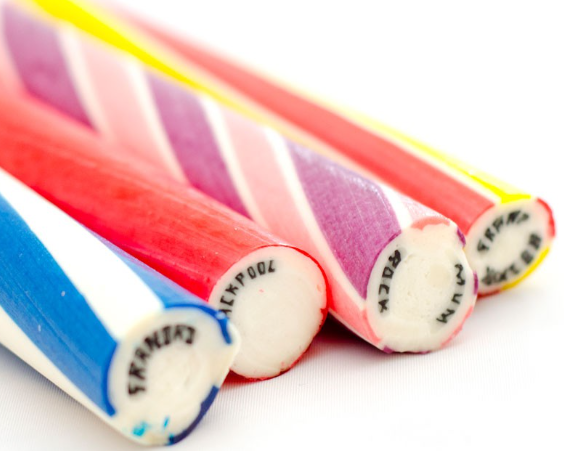 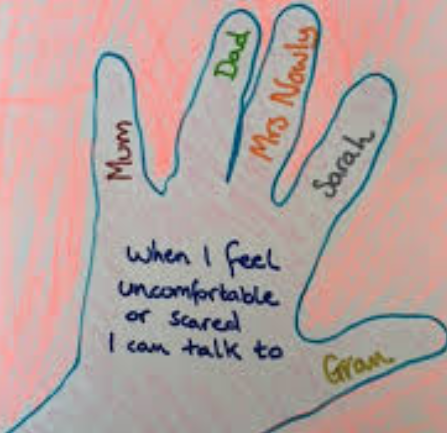 Well-being scale and Network Hand (Telling School)
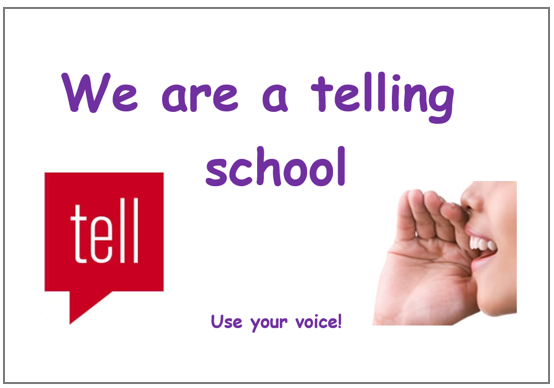 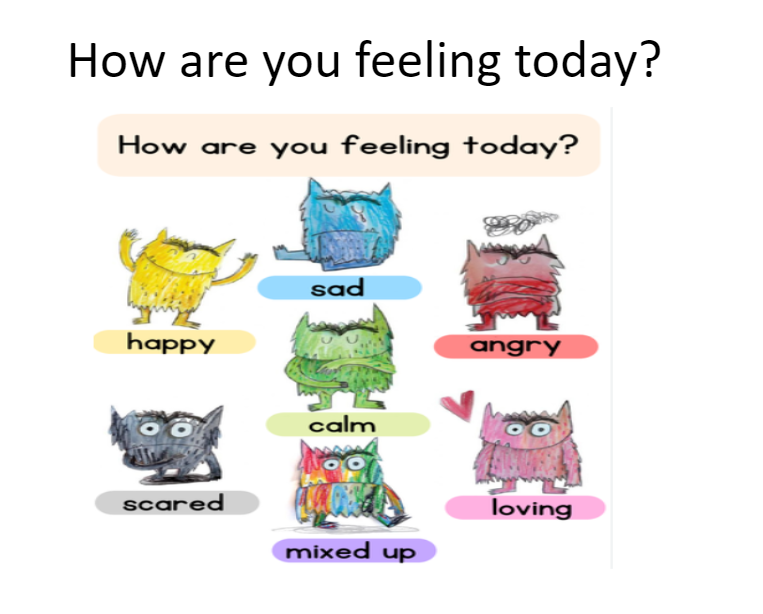 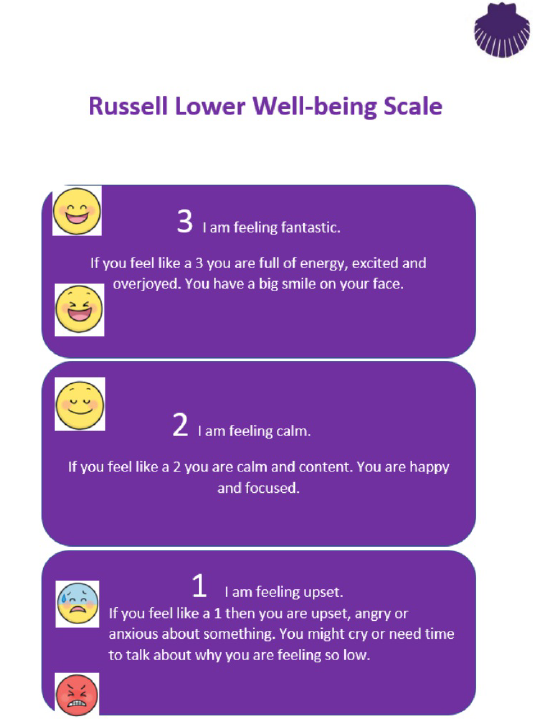 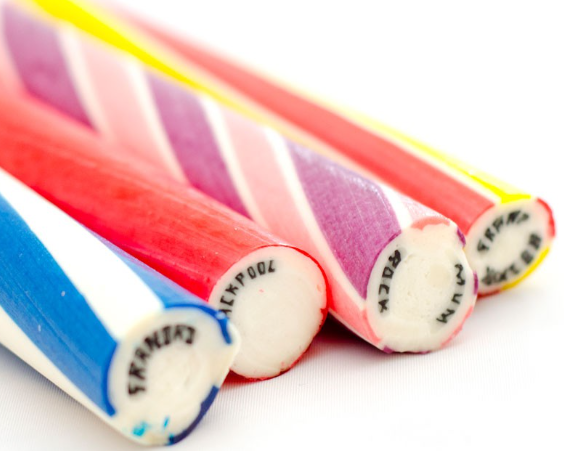 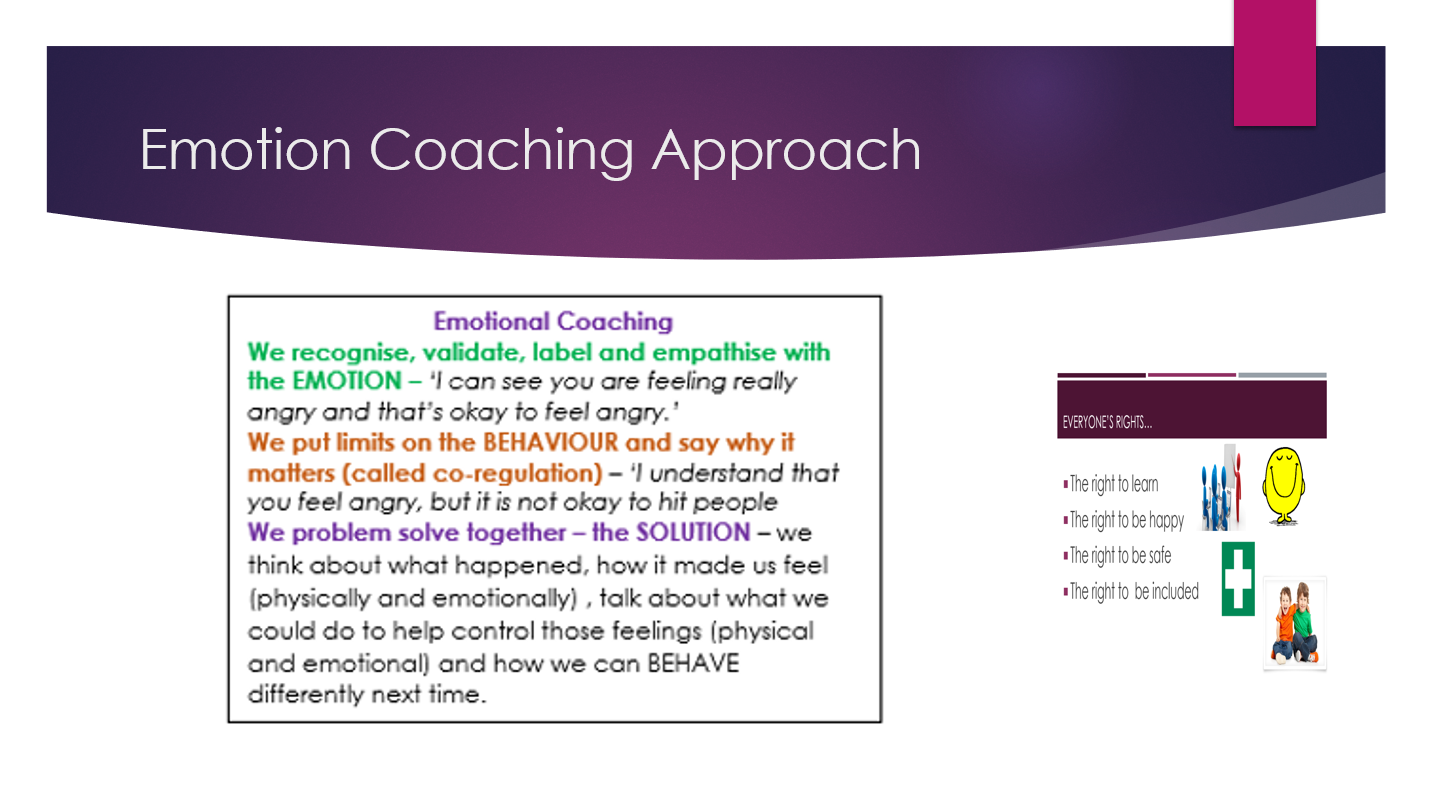 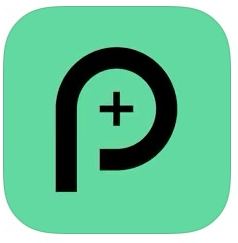 Resilience begun with staff, children and parents…
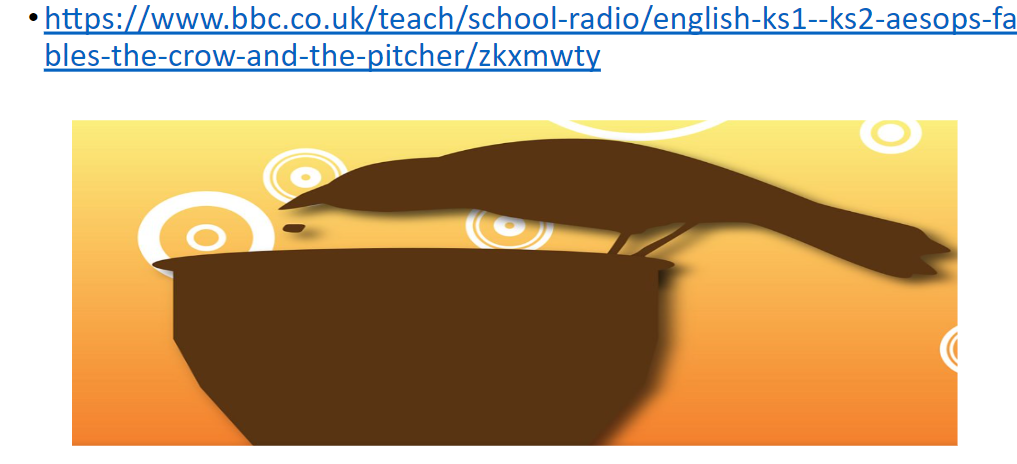 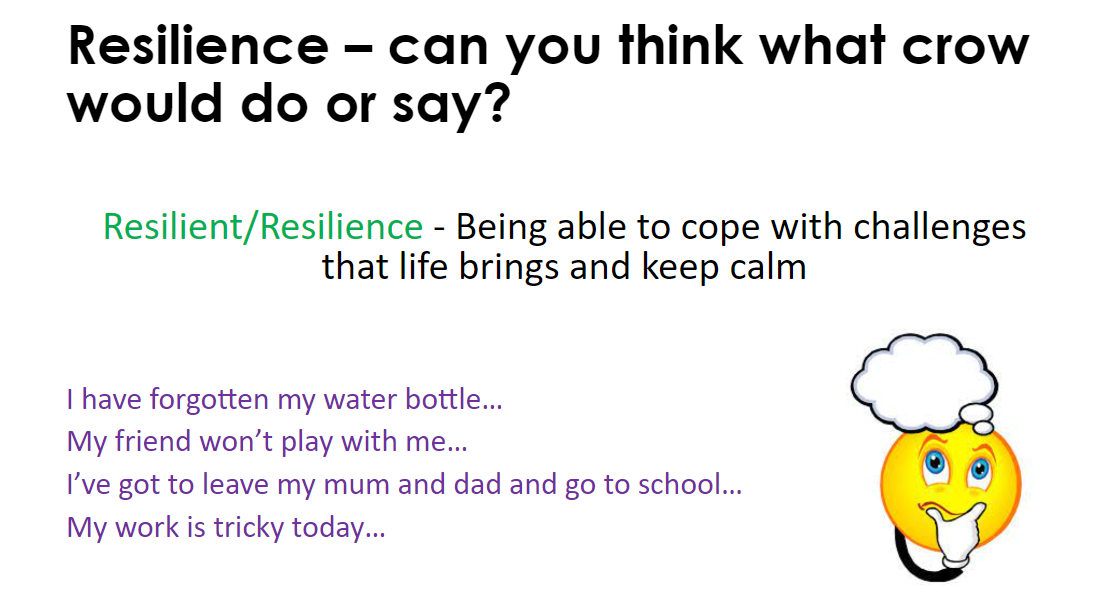 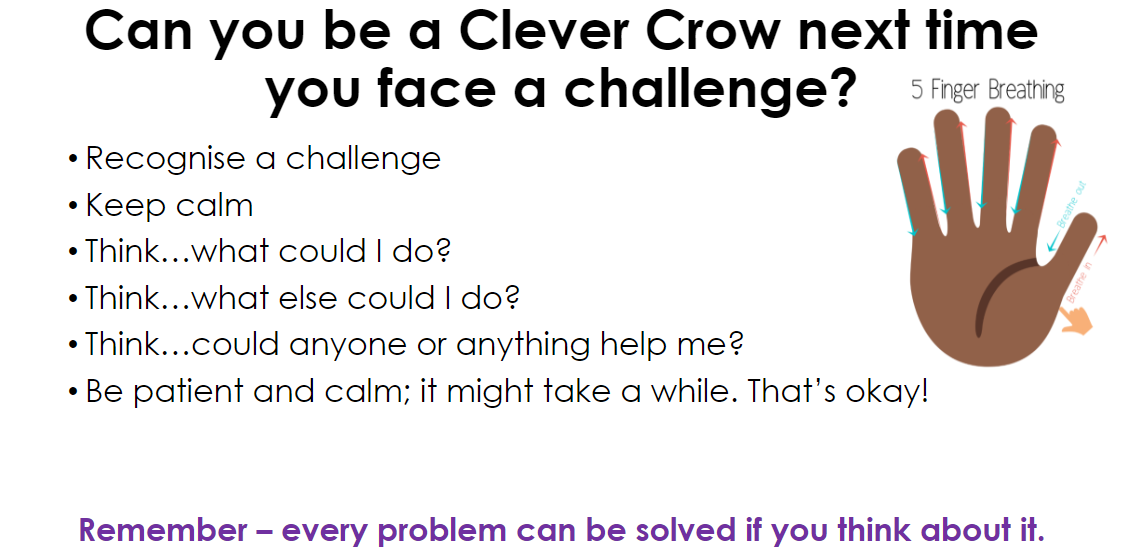 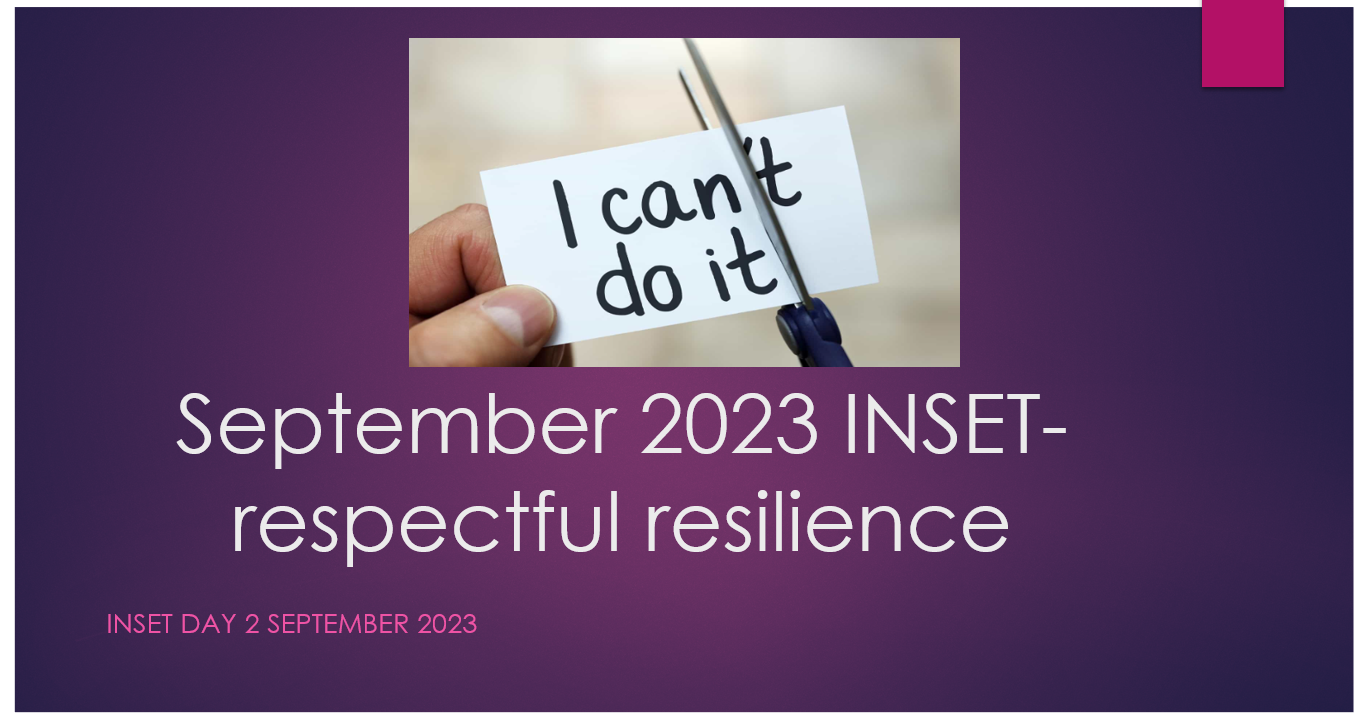 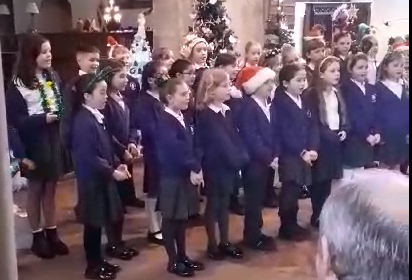 The Power of Yet in the classroom:
Praise the process: effort, focus, improvement, strategies used, perseverance etc. rather than the outcome per se
Use the language of ‘Yet’ and ‘Not Yet’
Role model being out of comfort zones and the science behind growing more neurons/stronger pathways/better connections for achievement
The power of yet will breed equality
You can use it at home too!  It works just as well with our children and other adults too
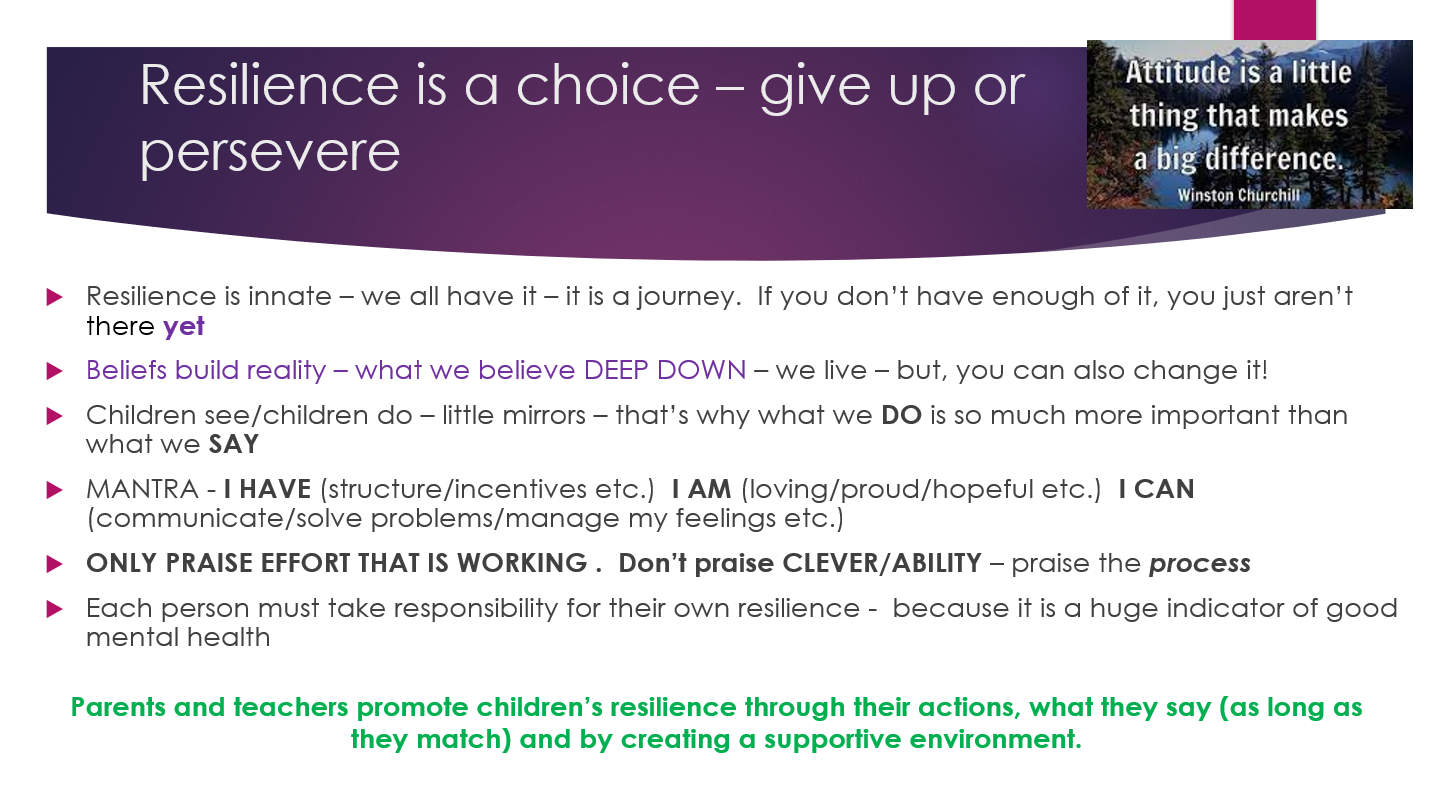 An approach to build resilience – the science
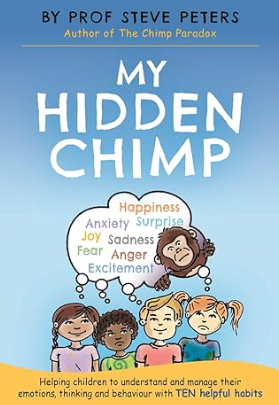 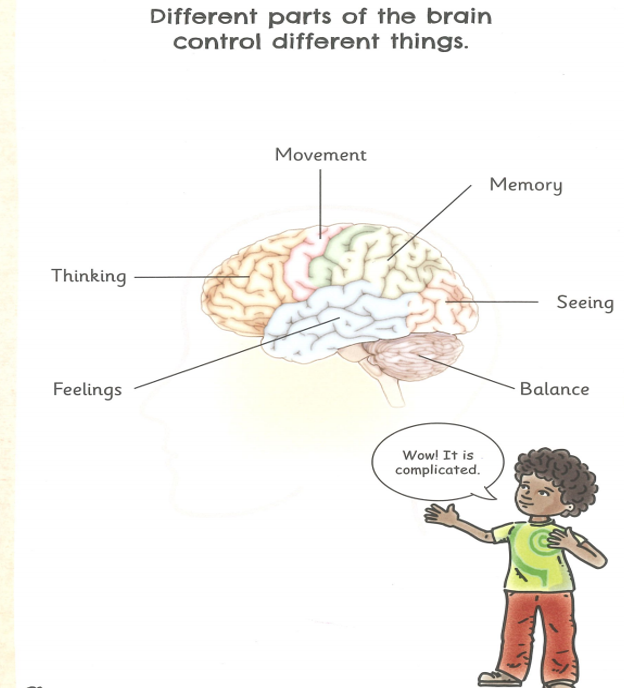 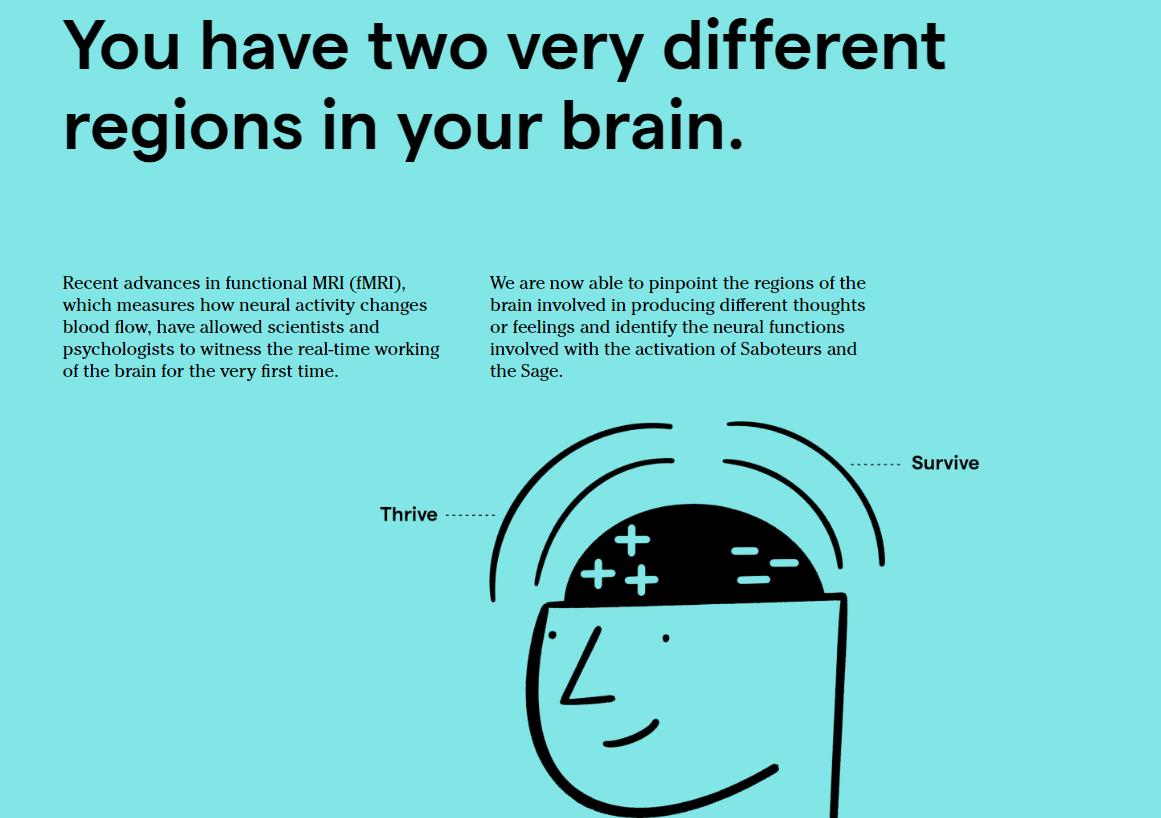 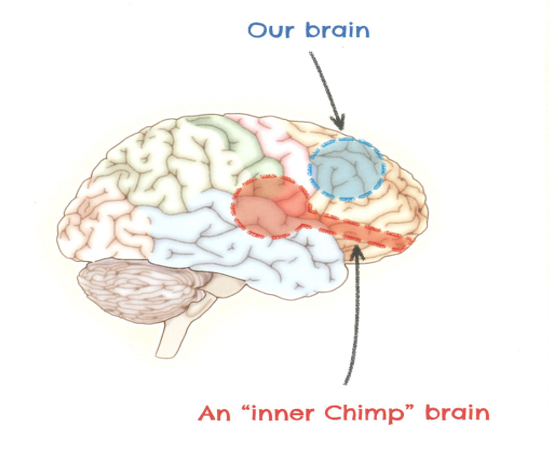 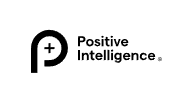 It isn’t set!  You choose the pathway, but it takes practice – Growth Mindset
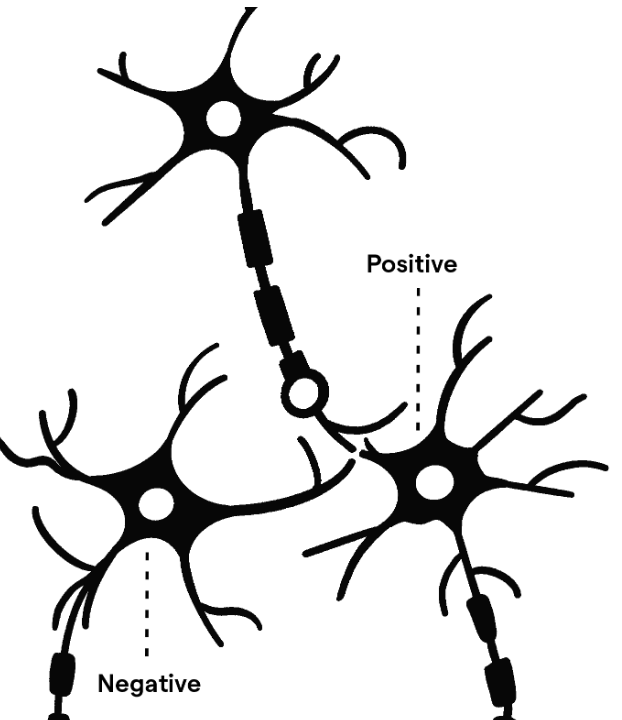 Mental fitness is about building mental muscles.
Saboteur Interceptor Muscle
Your Saboteurs generate all your negative emotions, including stress, anxiety, self-doubt, anger, avoidance, procrastination, insensitivity or discontent. Mental fitness requires the ability to intercept and discredit the Saboteurs – as CBT would!
Problems and challenges are just weights we need to lift – build mental muscle – in the zone – you in control
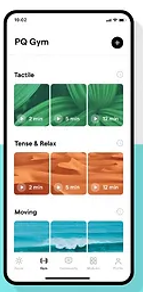 6 weeks + 2 weeks – daily practice/focused tasked and weekly videos.  Now GROW for 3 months
Recognise:  Judge/Saboteurs


Do: PQ Reps


Respond: Sage Powers:

Empathy
Explore
Innovate
Navigate
Activate
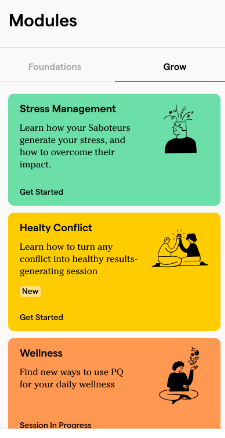 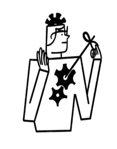 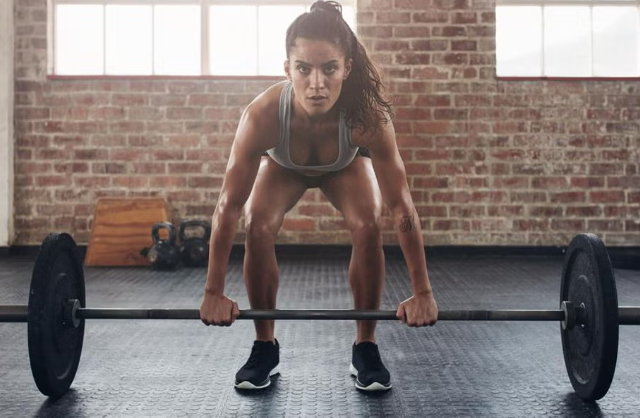 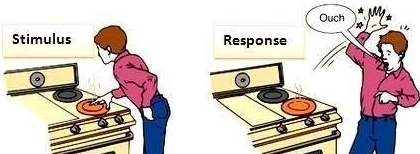 Training Summary
Know the science – your brain has 2 distinct regions
You need to rewire – this is not a passive thing.  Think of it like working a muscle at a gym
Recognise Saboteurs and RESPOND
RESPOND –
Label thoughts/emotions and saboteurs and let it go (because you know it is ‘manufactured’ in your ‘survive’ region and should not remain a focus
Quieten that part of your brain – take a moment to breathe/calm/ground/use positive self-talk and refocus
Plan a positive response – on your own or with someone else – Power of Yet – 5 Powers of the Sage
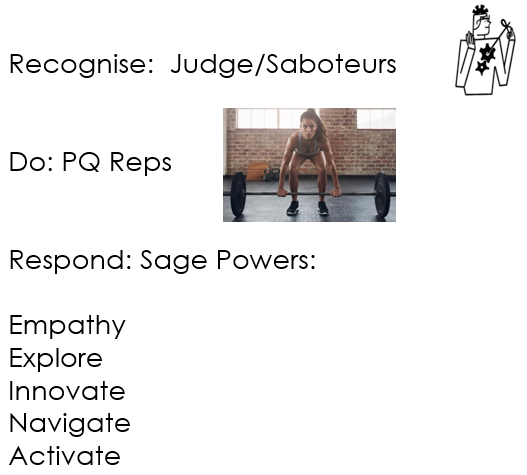 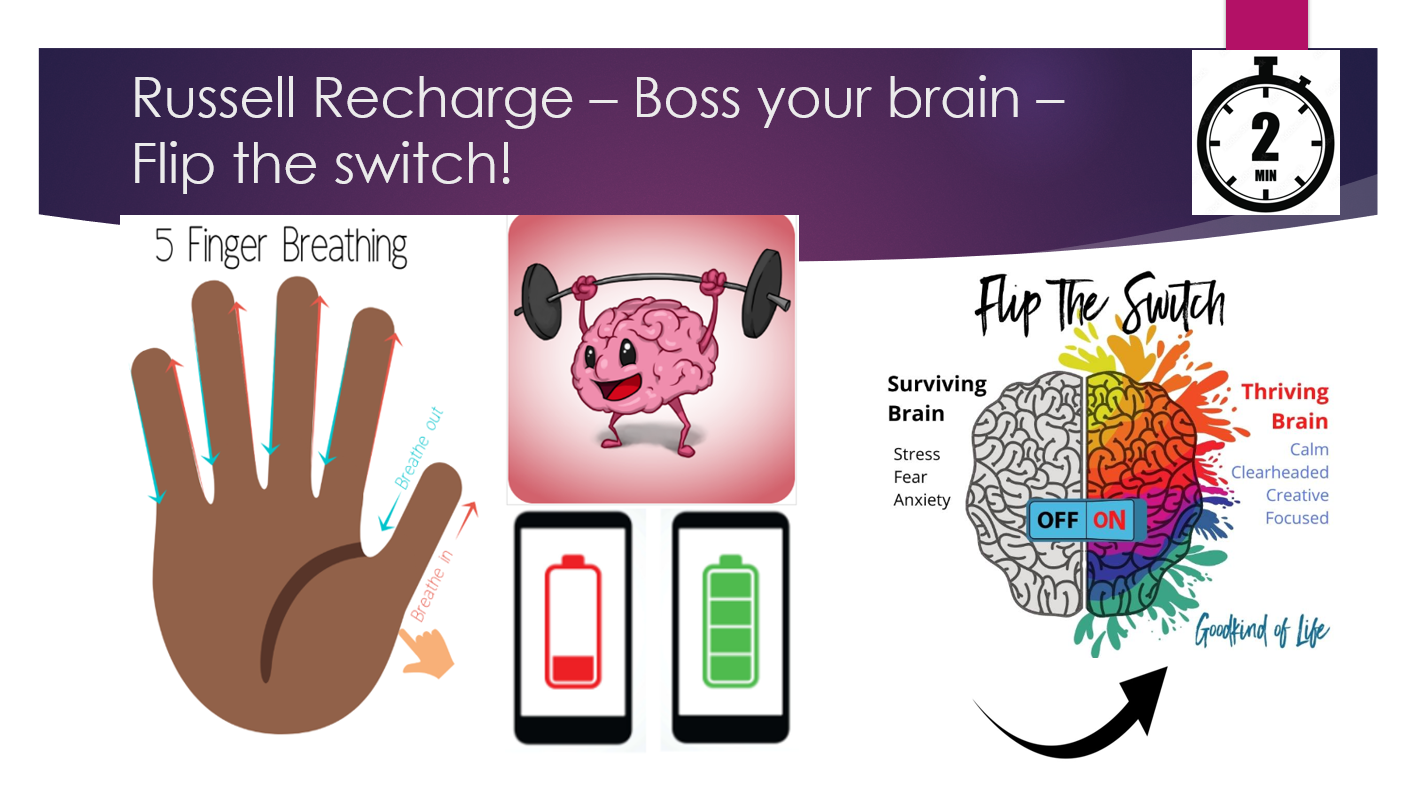 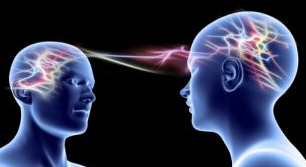 Mirror neurons and their impact at home and school
Children will do what you do not what you say!

Anxiety is contagious

Being angry is contagious

Mood is contagious

We can use this however we want to…but it has to start with us
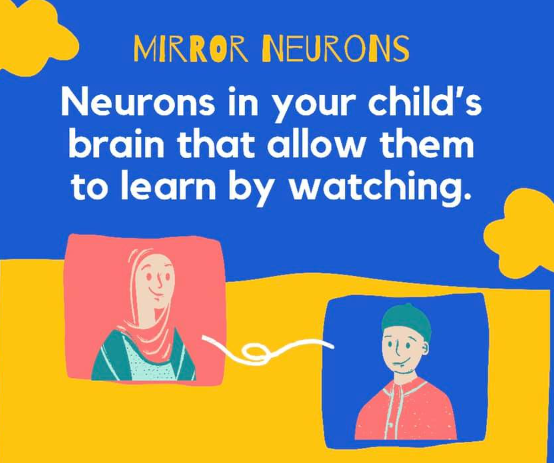 Setting an example to others isn’t the main means of influencing others, it’s the only one.  Albert Einstein
If you think you can; if you think you can’t; you’re right!  Henry Ford
What you pay attention to; you get more of
You cannot be too positive…just make sure you praise the RIGHT things